matematika na školskom igralištu
Sličnost trokuta
što smo radili?
Zadatak od nastavnice bio je pomoću sličnosti trokuta izmjeriti:
               -košarkaški koš 
               -  visinu učenika
               - stablo
               -  rasvjetni stup
A KORISTILI SMO...
SLIČNOST TROKUTA
mjerenje rasvjetnog stupa
1.Mjerimo udaljenost od stupa do zrcala
MJERENJE RASVJETNOG STUPA
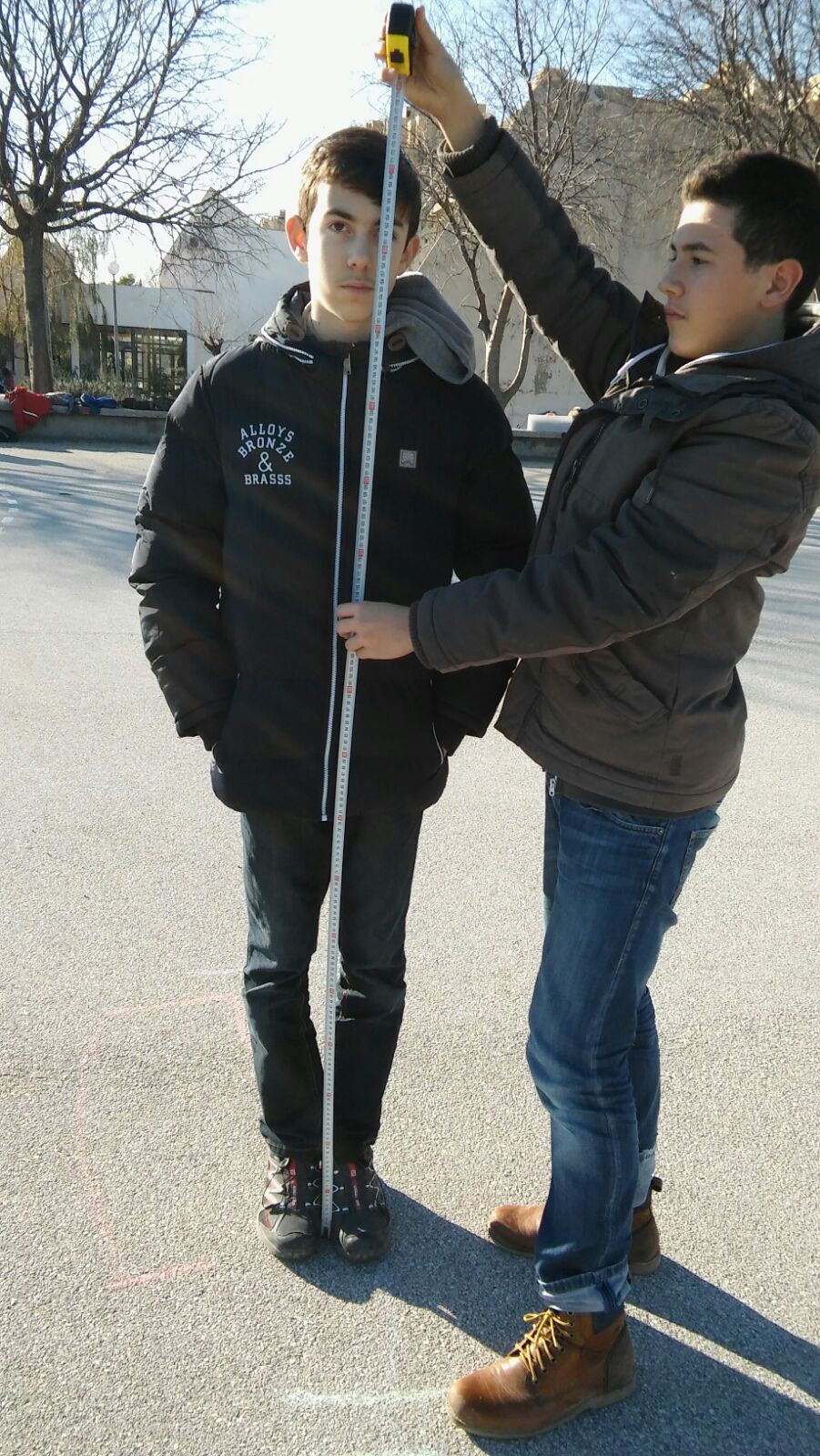 2.Izmjerimo visinu učenika
mjerenje rasvjetnog stupa
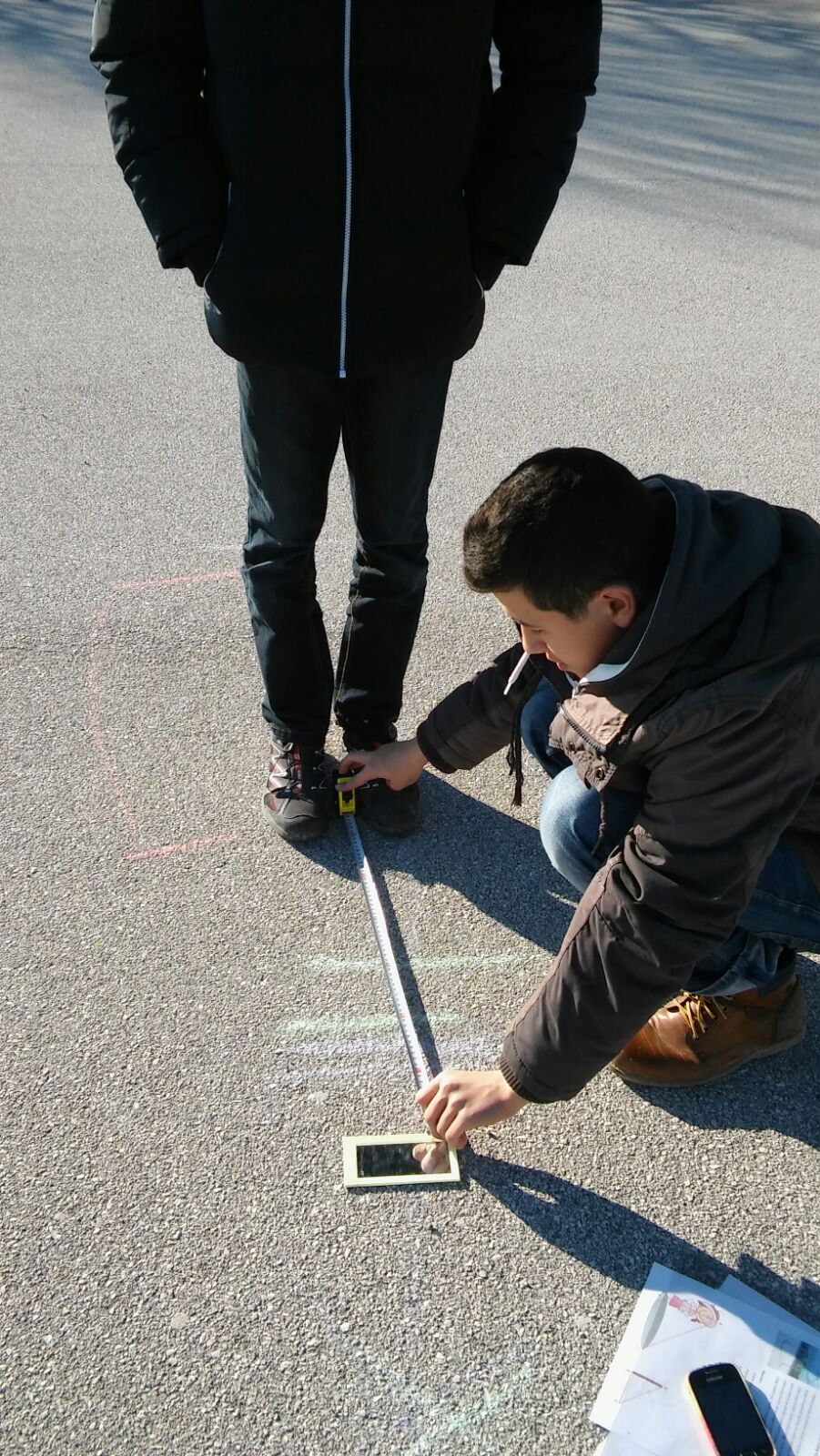 3.Izmjerimo duljinu od zrcala do učenika(učenik će se udaljiti od zrcala koliko mu je potrebno da ugleda vrh objekta)
zapišemo podatke:
visina učenika= 163 cm
udaljenost od zrcala do učenika= 71 cm
udaljenost od stupa do zrcala= 382 cm
visina rasvjetnog stupa= x
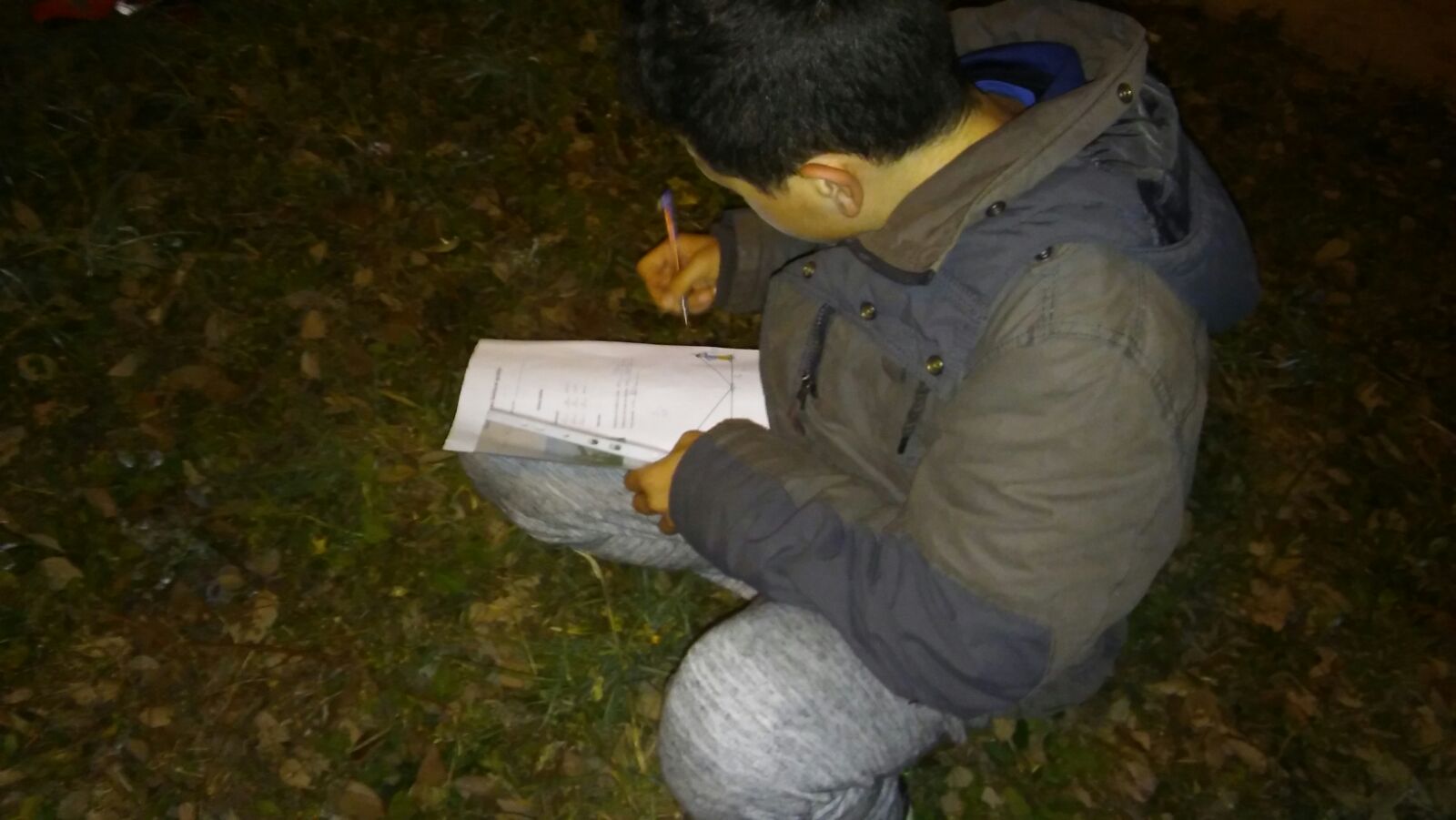 I izračunamo prema formuli za sličnost trokuta
x/163=382/71
I visina stupa je...
844 cm ili 8 m I 44 cm
NA ISTI SMO NAČIN IZMJERILI KOŠARKAŠKI KOŠ I STABLO.
Košarkaški koš= 282 cm        
Stablo=230 cm
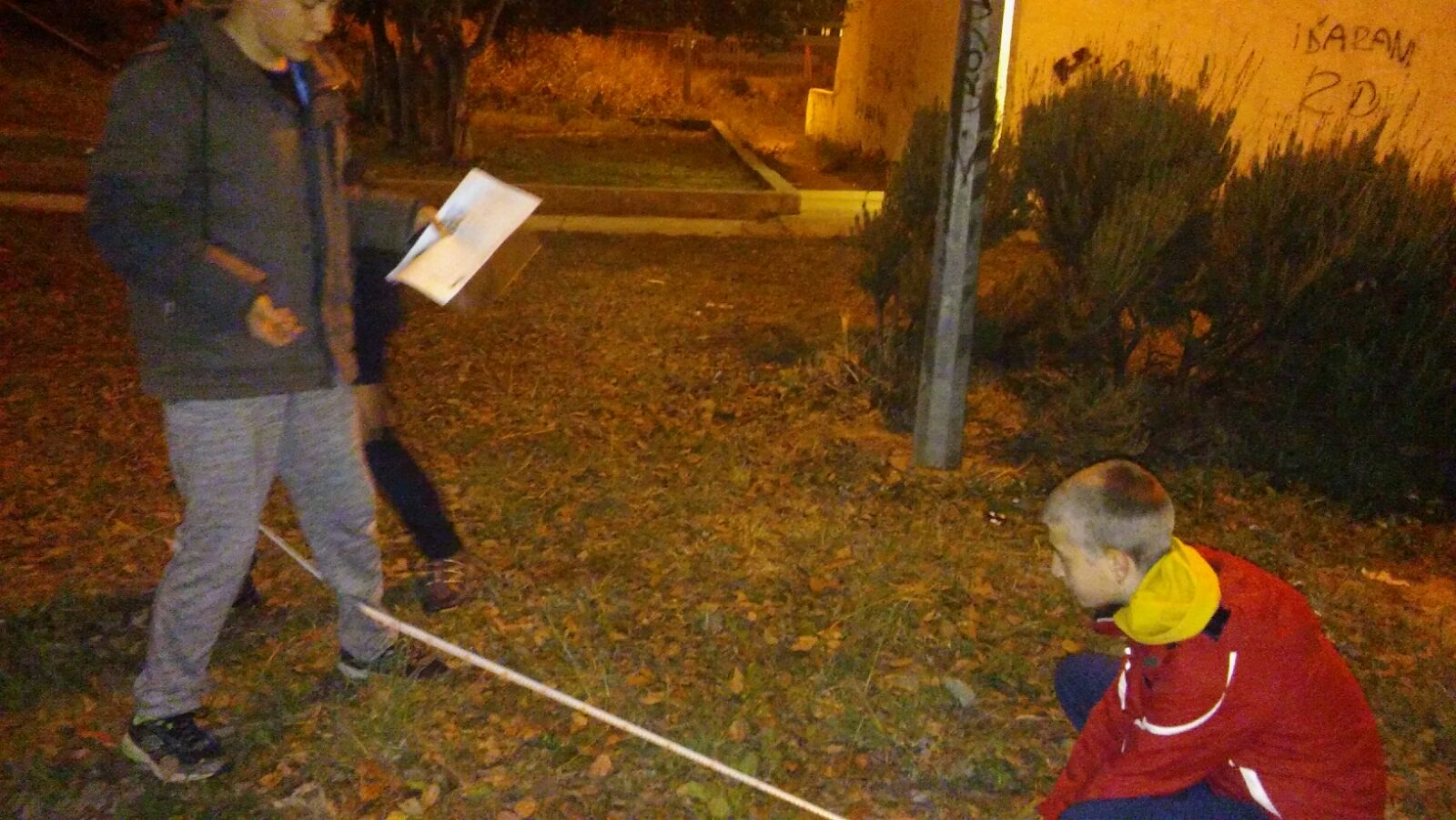 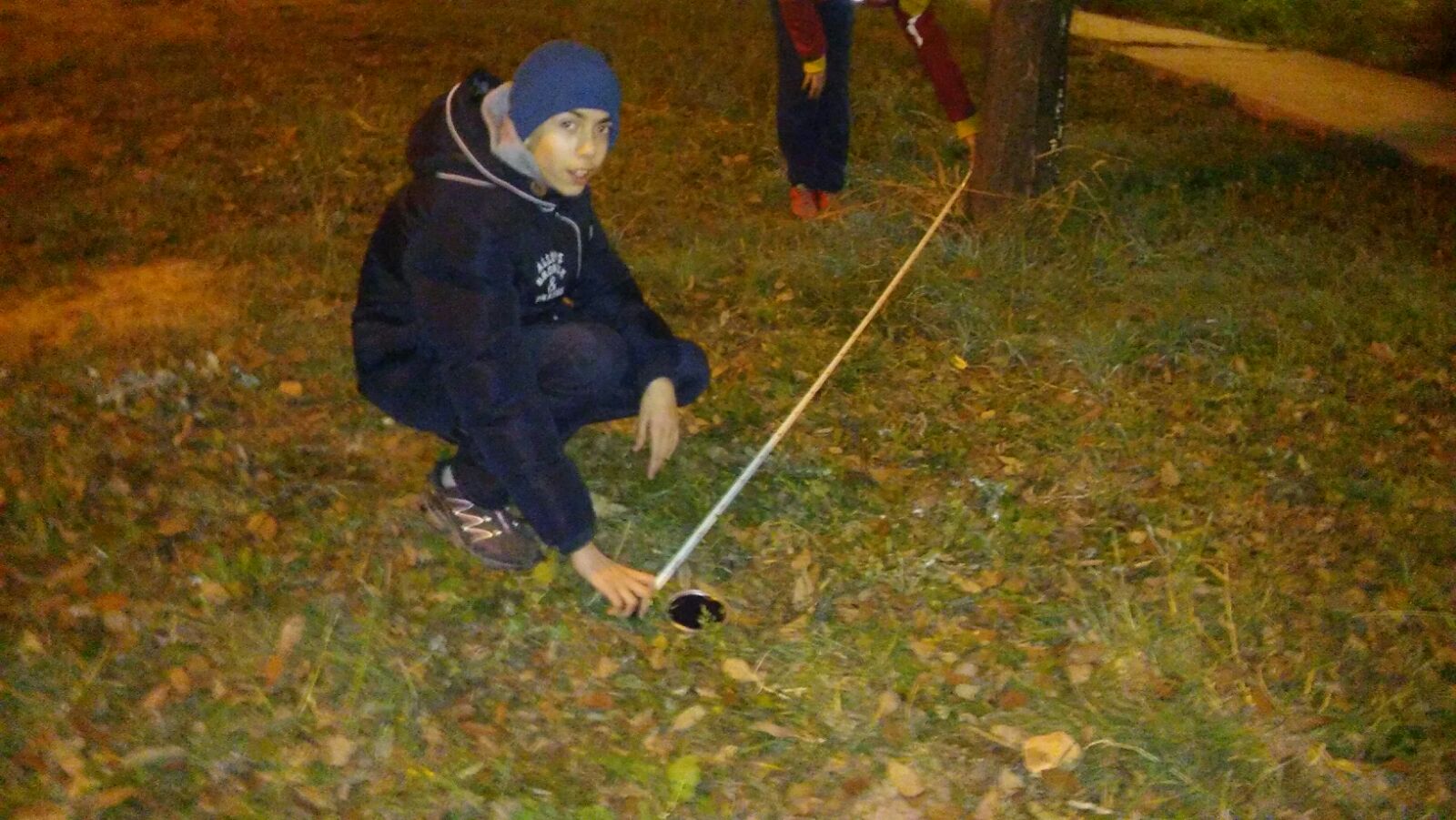 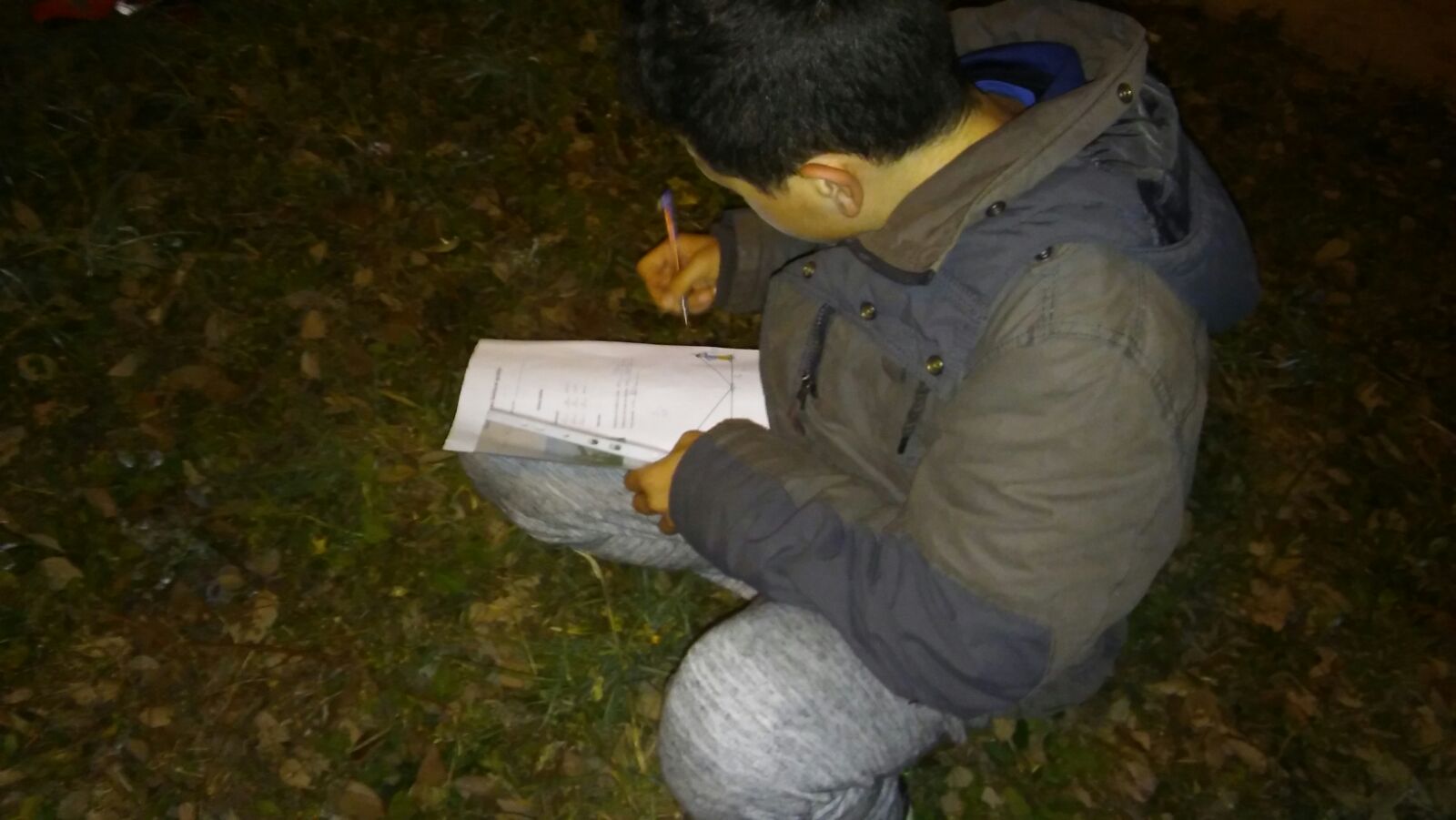 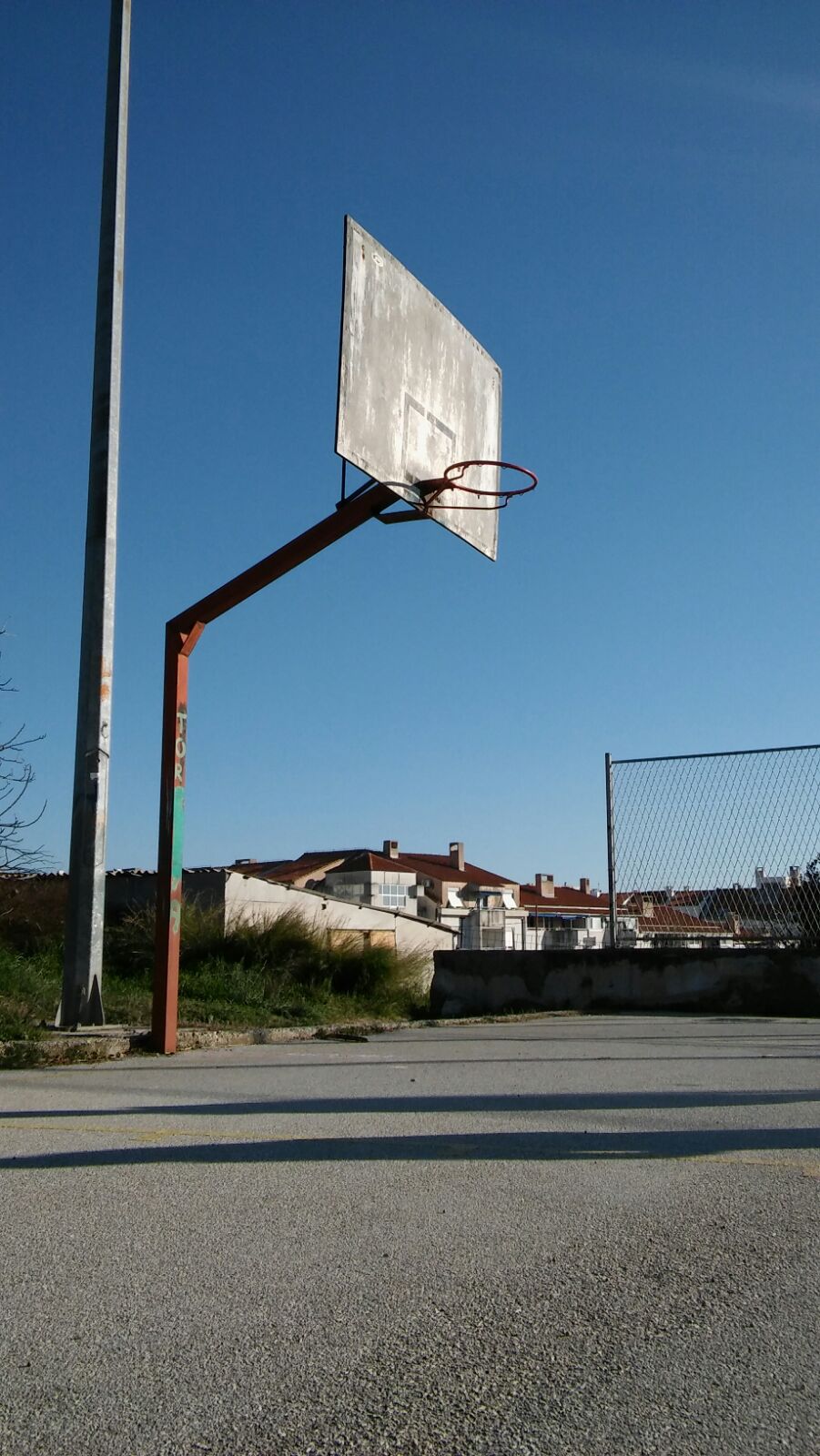 no, visinu učenika smo računali na drugi način - pomoću sjene!!!!
1.Štap postavimo okomito 
s obzirom na pod i izmjerimo 
duljinu sjene.
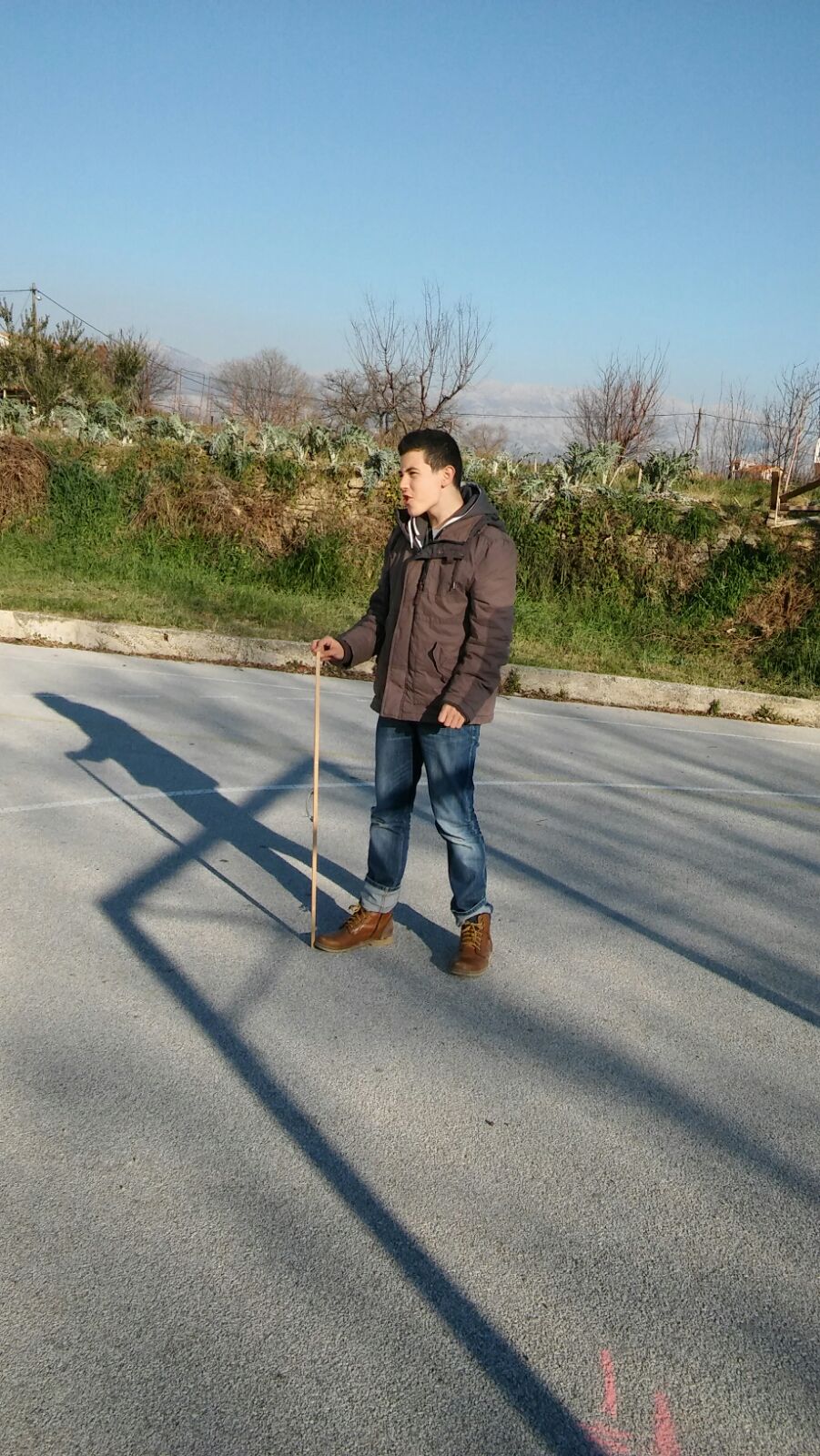 2.Nakon toga izmjerimo duljinu štapa.
3.I potom izmjerimo duljinu sjene učenika.
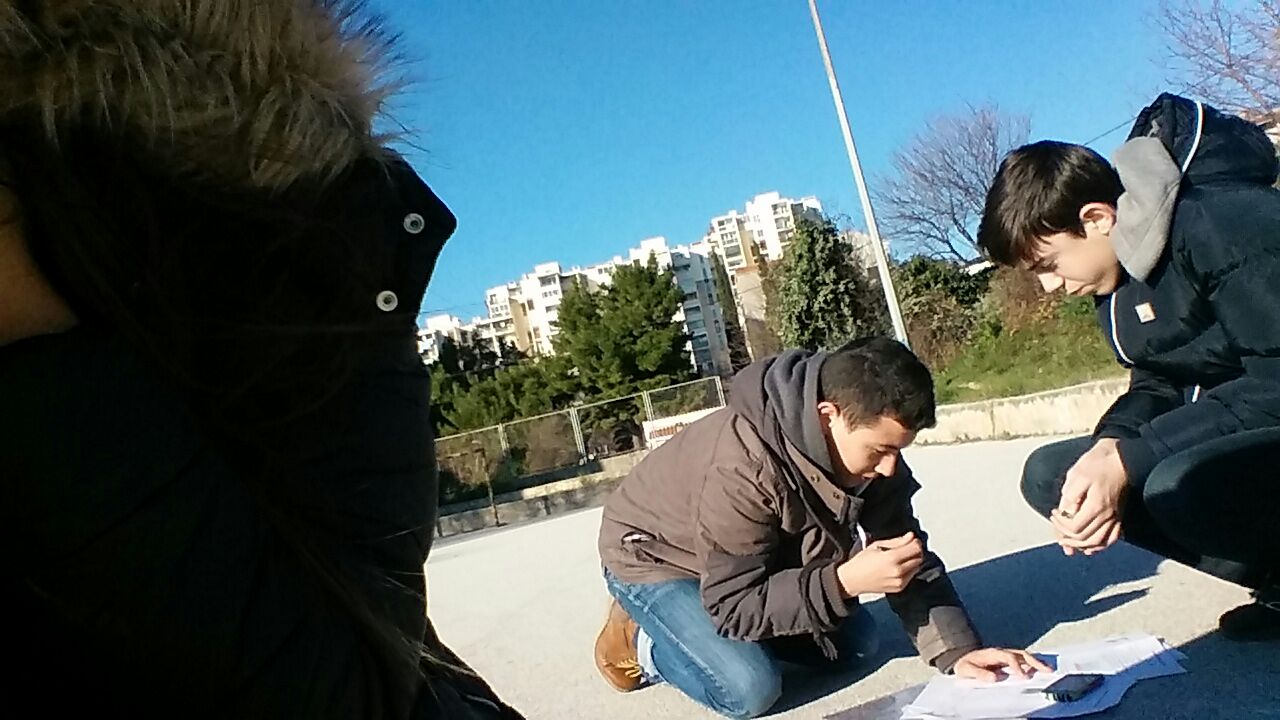 ZAPIŠEMO PODATKE:
Duljina sjene učenika=  550 cm Duljina sjene štapa= 325 cm
Visina štapa= 102 cm
Visina učenika= x
IZRAČUNAMO PREMA FORMULI:
           x/102=550/325
I visina učenika je...
173 cm ili 1m i 73 cm
UKOLIKO NISTE RAZUMJELI NEKE STVARI, EVO SAŽETAK I PRIMJERI...
Trokuti su slični ako su im kutovi jednake veličine I ako su im stranice porpocionalne.
slični trokuti...
Poučci o sličnosti trokuta...
KK-dva su trokuta slična ako su im sukladna dva odgovarajuća unutarnja kuta

SSS-dva su trokuta slična ako su im duljine dvaju parova odgovarajućih stranica jednake

SKS-dva su trokuta slična ako su im duljine dvaju parova susjednih odgovarajućih stranica propocionalne i veličina kutova između njih jednaka
Koeficijent sličnosti...
...je rezultat koji dobijemo kada podijelimo duljinu stranice jednog trokuta s odgovarajućom duljinom stranice njemu sličnog trokuta.
hvala na pozornosti!!!!!!!!!!!!!!!!!!!!!!!!!!
Izradili:
 Laura Vrcan
 Anđelo Mornar
 David Rogošić
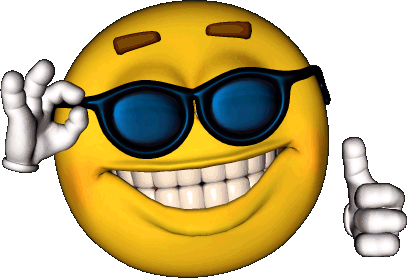